Особенности  организации оказания  наркологической медицинской  помощи  в  чрезвычайной  ситуации, связанной с  коронавирусной  инфекцией
Главный врач ГБУЗ НСО «Новосибирский областной клинический наркологический диспансер»
Кормилина Ольга Михайловна
Мероприятия по ПРЕДУПРЕЖДЕНИЮ РАСПРОСТРАНЕНИЯ КОРОНАВИРУСНОЙ ИНФЕКЦИИ covid-19:
Приостановлена плановая госпитализация в круглосуточные стационарные отделения и в дневной стационар ГБУЗ НСО «НОКНД» (кроме госпитализации на обязательное лечение по решению суда)*.
            Госпитализация пациентов на обязательное лечение по решению суда осуществляется после забора биологического материала на исследование на COVID-19 и получения отрицательного результата исследования. 

____________________________________________
* На основании Постановлений Губернатора Новосибирской 
области и приказа министерства здравоохранения Новосибирской 
области от 28.03.2020 № 779 «О временной схеме оказания 
медицинской помощи больным неинфекционного профиля»
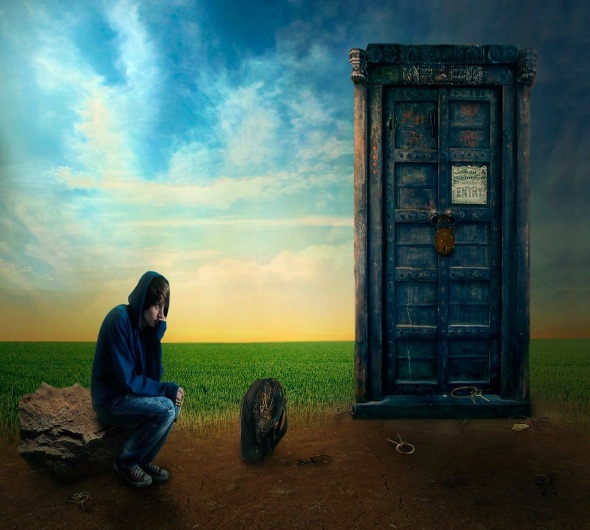 Плановая амбулаторная медицинская помощь:
Запись на прием к врачу-психиатру-наркологу осуществляется операторами call-центра; 
соблюдается масочный режим;
сотрудники диспансера ежедневно осуществляют термометрию;
соблюдается рекомендованная дистанция в 1,5-2 метра между посетителями;
всем пришедшим на прием пациентам предлагается обрабатывать руки антисептиком.
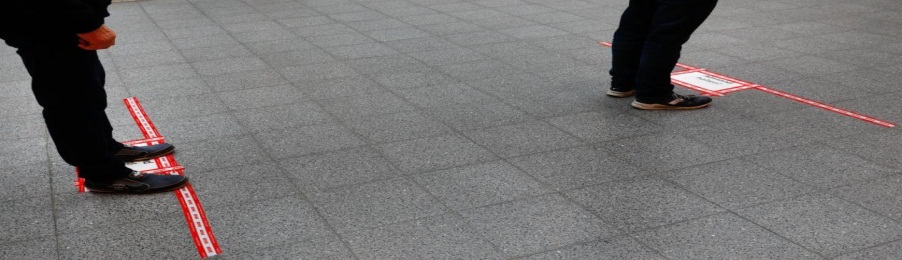 Прием диспансерных пациентов проводится врачами-психиатрами-наркологами диспансерного отделения № 1 ГБУЗ НСО «НОКНД» и в дистанционном режиме.

Проведение групповых занятий психотерапевтической группы 
осуществляется в формате 
конференции Zoom.
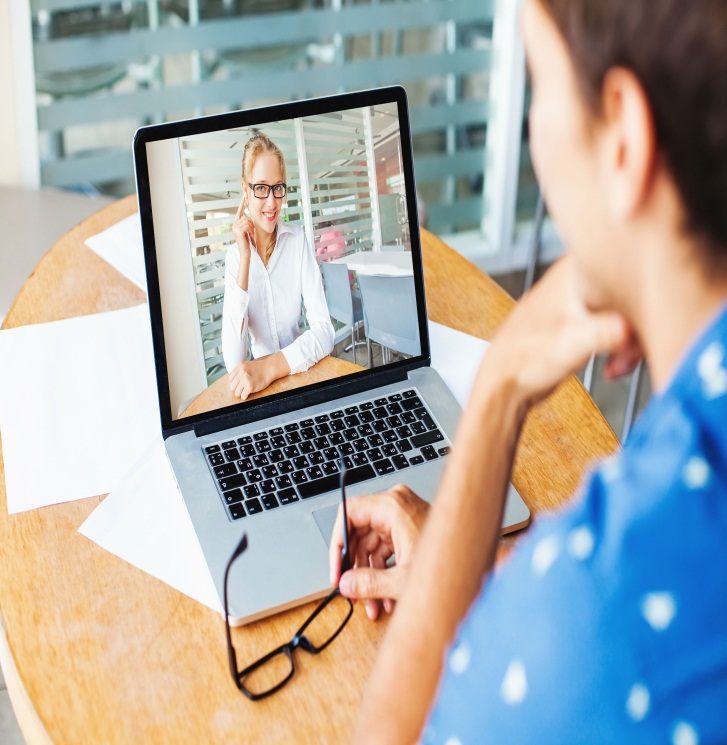 Обучение специалистов на циклах специальной подготовки по вопросам проведения медицинских предрейсовых, послерейсовых и текущих осмотров водителей транспортных средств и специальной подготовки врачебного состава по вопросам медицинского освидетельствования на состояние опьянения проводится в режиме видеоконференций
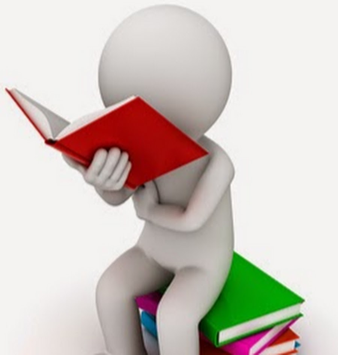 Врачам психиатрам-наркологам ГБУЗ НСО 
«НОКНД» и центральных районных (городских)
 больниц Новосибирской области предоставлены для 
ознакомления и использования в работе
статьи специализированных изданий, опубликованных на сайте Российского общества психиатров:
Мосолов С.Н. Актуальные задачи психиатрической службы в связи с пандемией COVID-19. Современная терапия психических расстройств. 2020 №2;
 Глушкова А.В., Семенова Н.В. Условия труда и их влияние на здоровье врачей психиатров (обзор литературы). Обозрение психиатрии и медицинской психологии. 2020, №1;
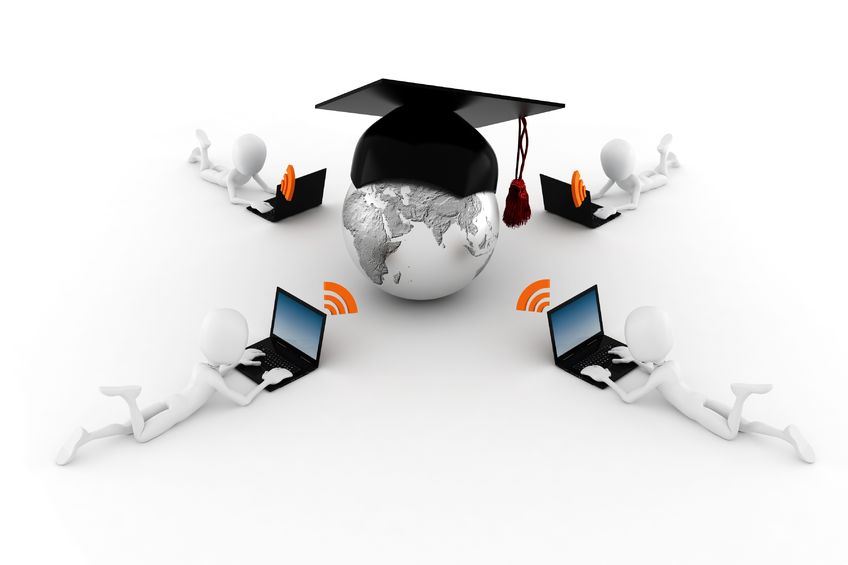 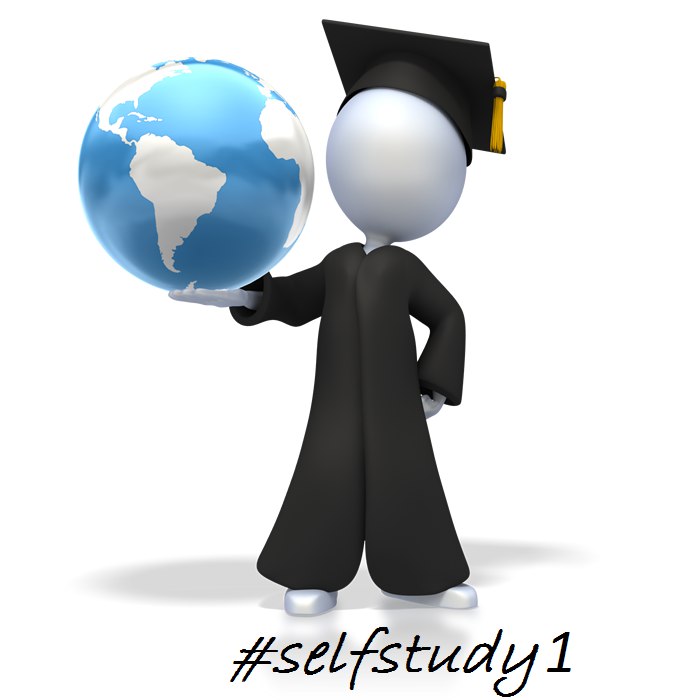 - тезисы выступлений специалистов ФГБУ «НМИЦ ПН                       им. В.П. Сербского» на ВКС совещании 29.04.2020;
- методические рекомендации ФГБУ «НМИЦ ПН                        им. В.П. Сербского» Минздрава России «Организация мероприятий по оказанию медицинской помощи по профилю «психиатрия» в период распространения новой коронавирусной инфекции COVID-19».
СПАСИБО ЗА ВНИМАНИЕ!